UNIT 14. WHAT HAPPEN
 IN THE STORY?
LESSON 2
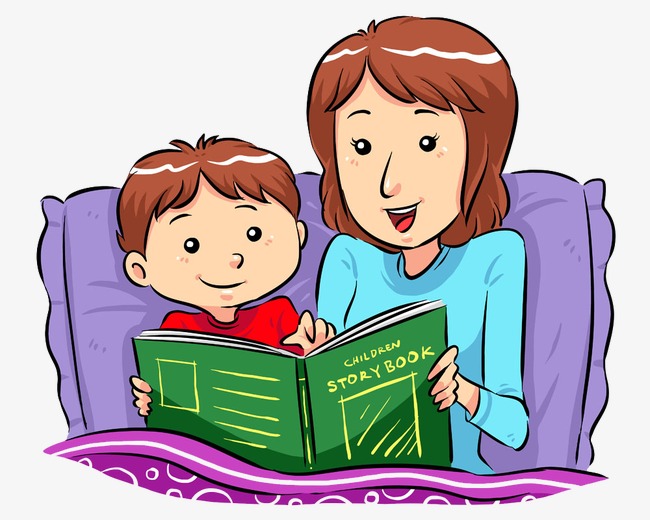 intelligent
hard - working
greedy
KIND
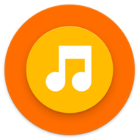 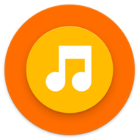 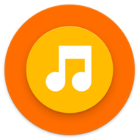 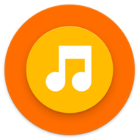 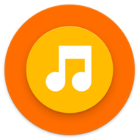 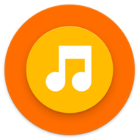 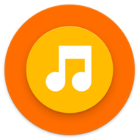 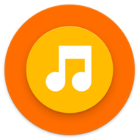 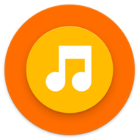 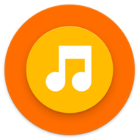 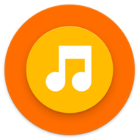 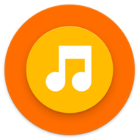 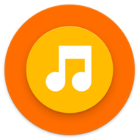 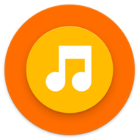 What do you think of                         ?
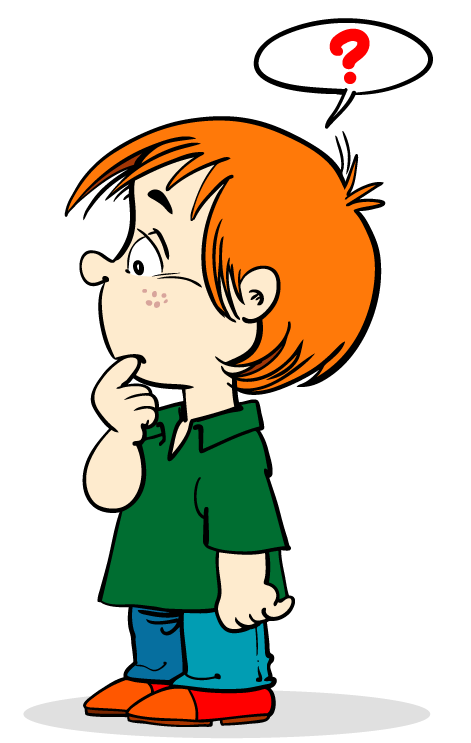 the mouse
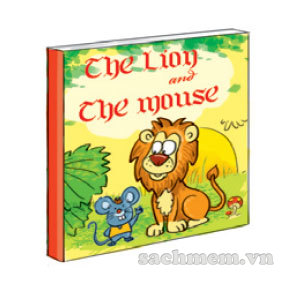 I think
the mouse is intelligent.
What do you think of                         ?
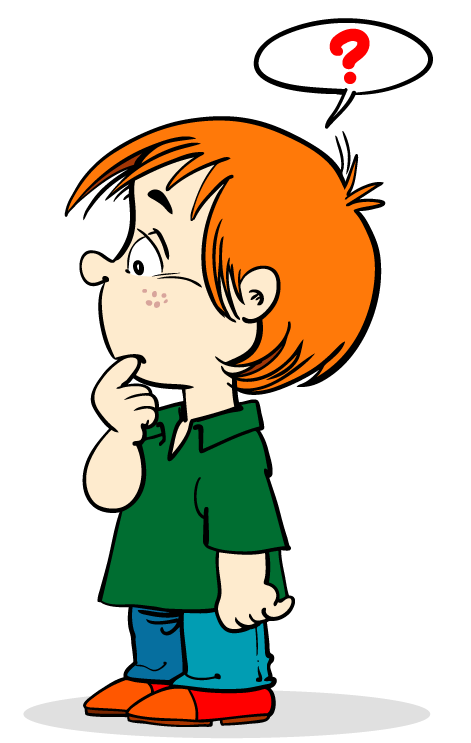 An Tiem
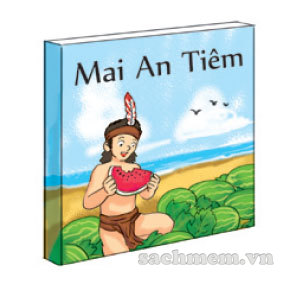 I think
An Tiem is hard-working.
What do you think of                                      ?
the older brother
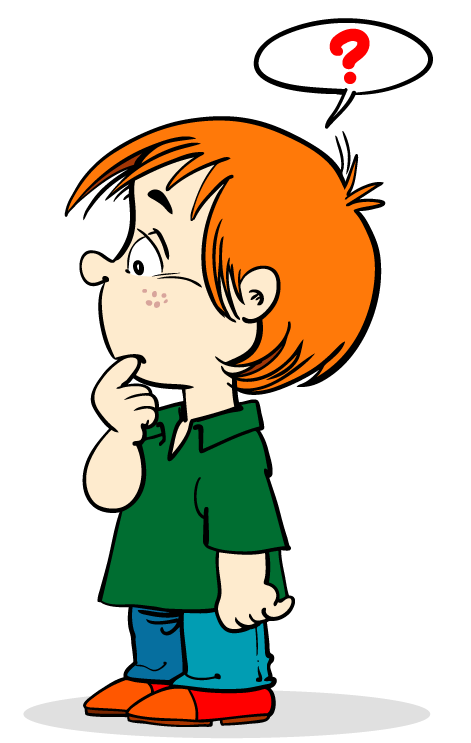 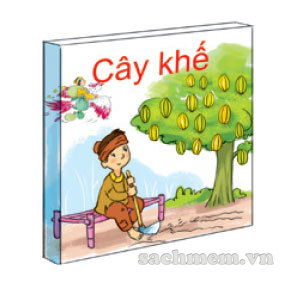 I think
the older brother is greedy.
What do you think of                            ?
Snow White
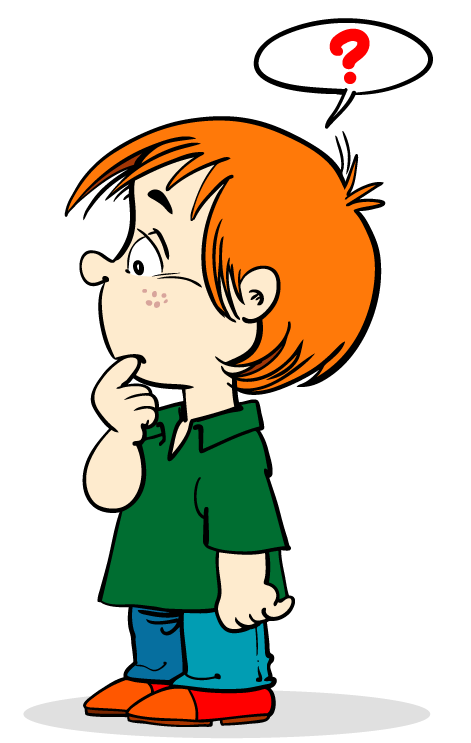 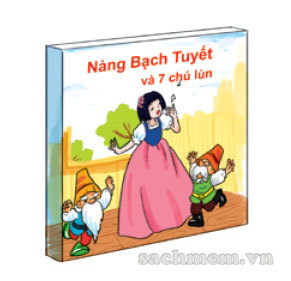 I think
Snow White is kind.
LISTEN AND TICK
3
2
1
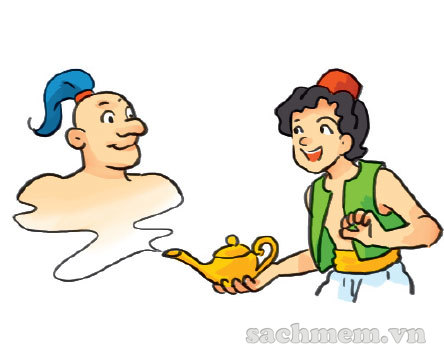 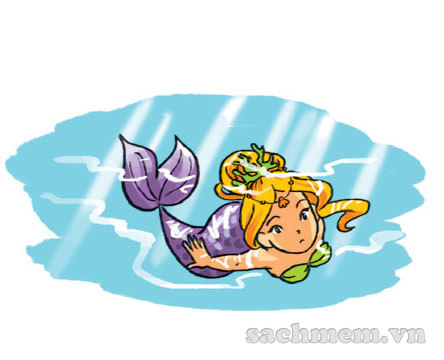 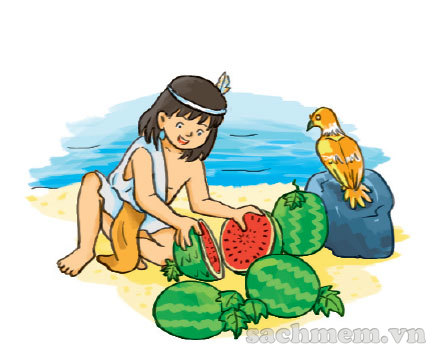 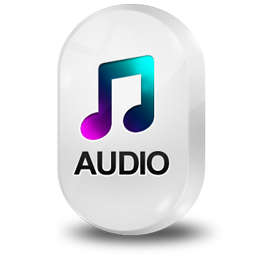 a
a
a
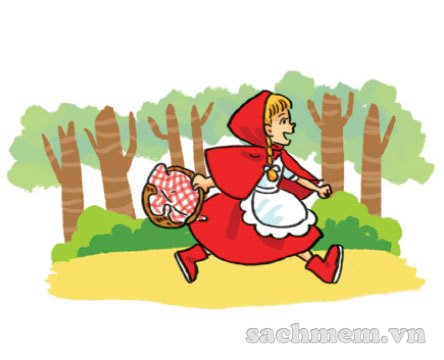 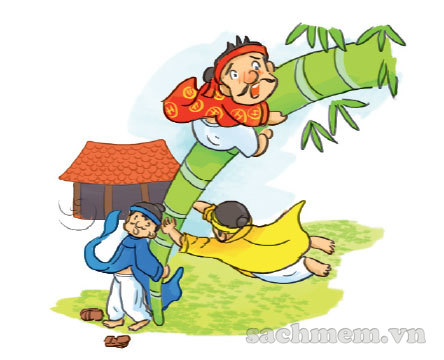 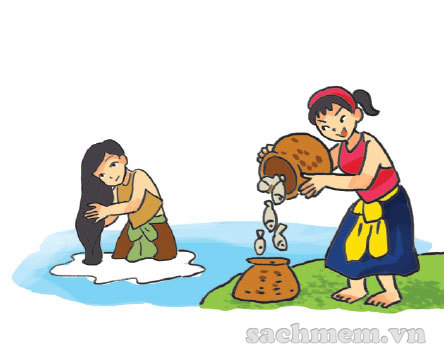 b
b
b
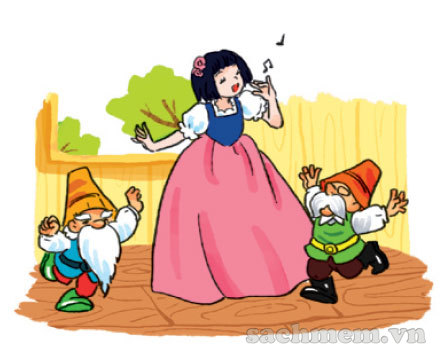 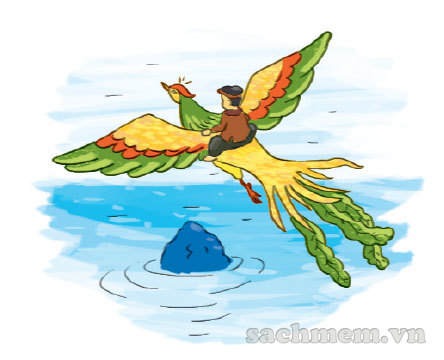 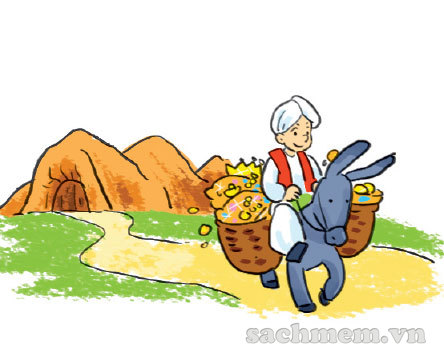 c
c
c
WRITE ABOUT YOUR BOOK
1. What kinds of books do you like?
  
2. What is your favourite book? 
 
3. Which character do you like best? 
 
4. Which character don’t you like? 
 
5. Why do you like this book? 

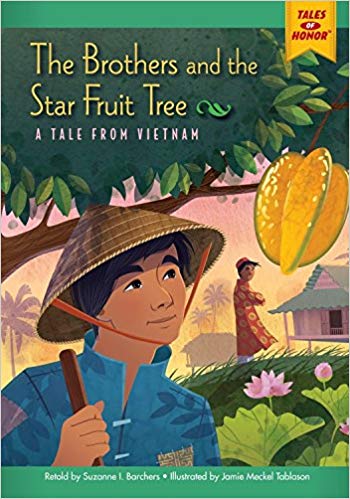 I like folklores best.
My favourite book is “The Golden Star Fruit Tree”
I like the younger brother best.
I don’t like the older brother.
Because this story advises us to live honestly, not greedily since the greed brings unpredicted consequences to us.
LET’S SING